Cheltenham East Team Kids
9
Dear Parents and Guardians,
We hope this newsletter finds you and your children in good health and high spirits. We have some exciting updates and important information to share with you regarding our Before and After School Care program.
1.Team Kids Party: 
To wrap up the school year on a high note, we are thrilled to announce that we will be hosting a Team Kids party on the last day of school. It will be a fun-filled event with games, music, and delicious treats. Our aim is to create a joyful atmosphere for the children, celebrating their achievements throughout the year. We can't wait to see all the smiling faces!
2.Appreciation and Thanks: 
We would like to extend our heartfelt appreciation to all the parents and the school community for your unwavering support throughout the term. Your trust and encouragement have been invaluable in creating a nurturing environment for our children to learn and grow. We truly appreciate your partnership and look forward to continuing this journey together.
3.School Holiday Program: 
The school holiday program is just around the corner! Starting from 26th June, we have an exciting lineup of activities planned for the children. From arts and crafts to sports and outdoor adventures, our program aims to provide a fun and engaging experience for every child. Be sure to secure your child's spot by registering as soon as possible.
Thank you for your continued trust and support. We wish you and your family a fantastic end to the school year and a rejuvenating holiday season ahead!
Warm regards,
Eric
Reading Club
Musical Theatre Club
Super Sports Club
Reading Club
Super Sports Club
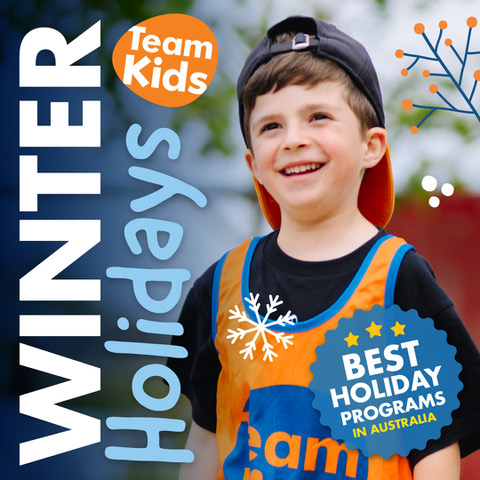 International Day of Yoga
21/06/2023
Last Day of Term 2
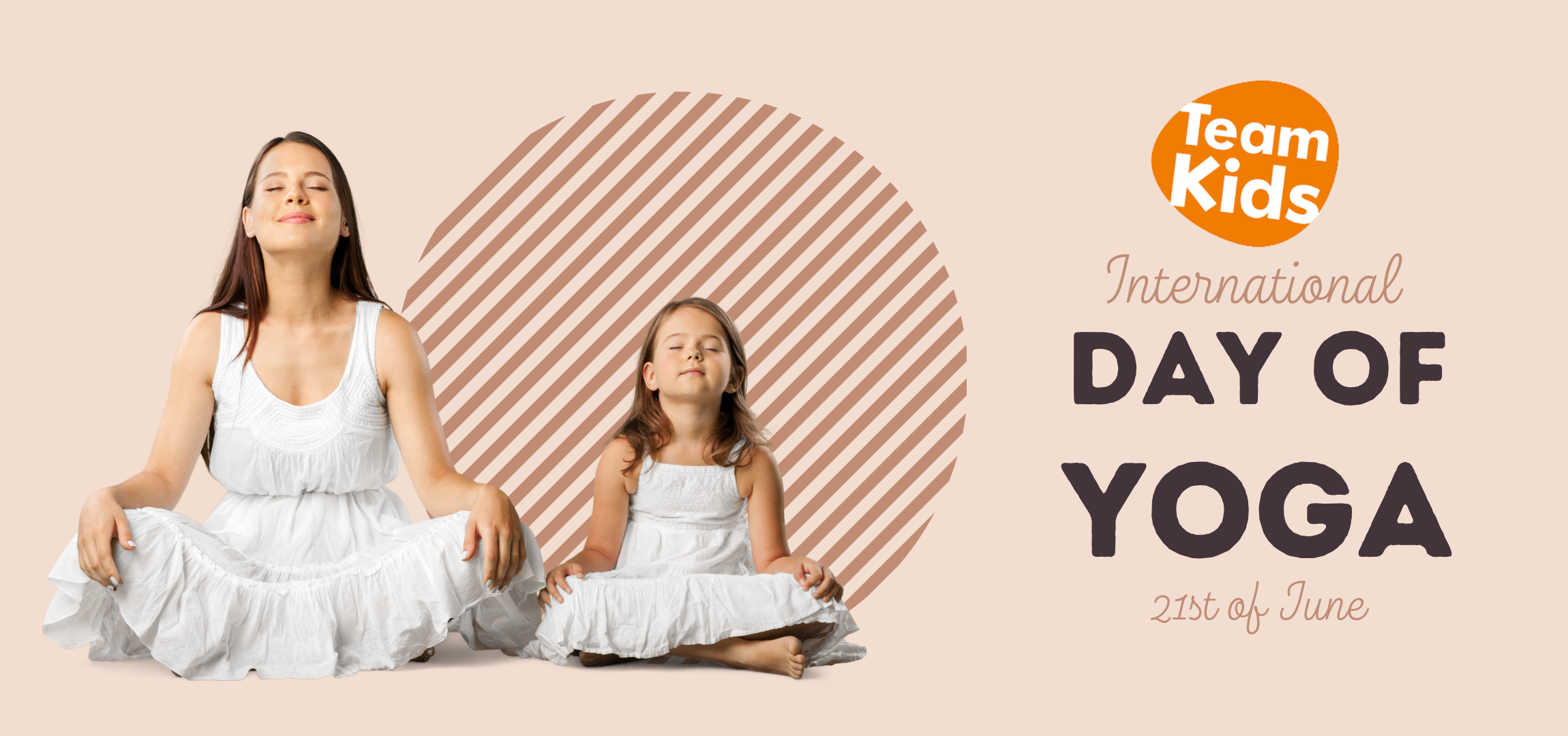 23/06/2023
Winter Holiday Programs
26/06/2023- 07/07/2023
0432 299 468
CheltenhamEastPS@teamholiday.com.au
1300 035 000
info@teamkids.com.au